Coming in a Good WayA Decolonizing Posture
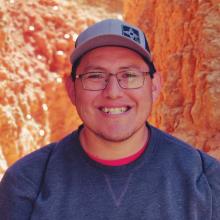 Rashawn Ramone        Wendy QuayTim Webster
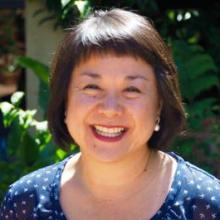 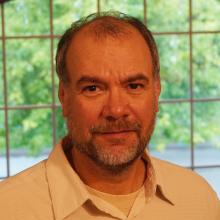 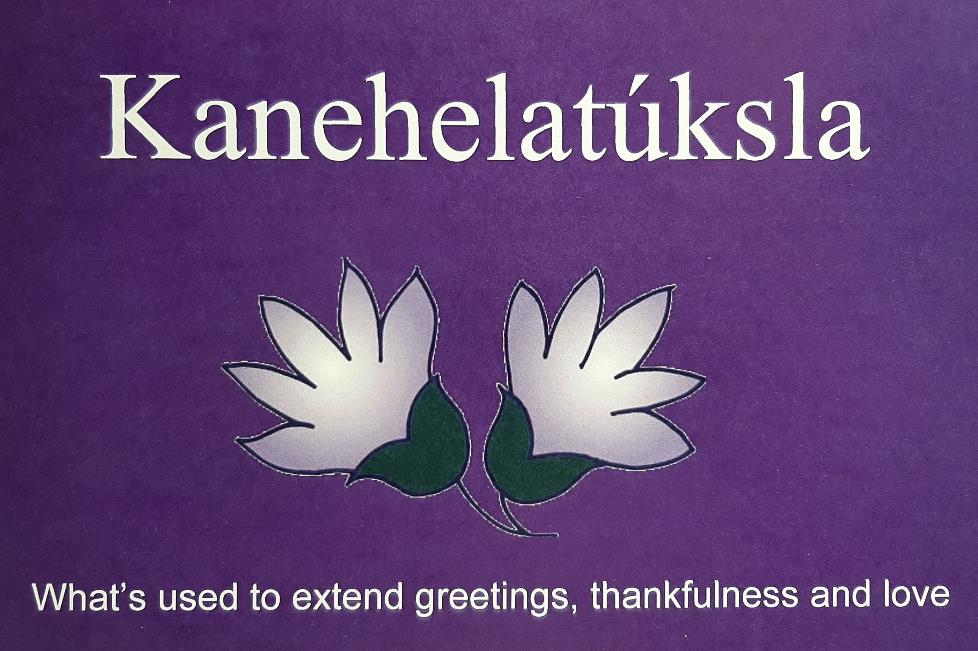 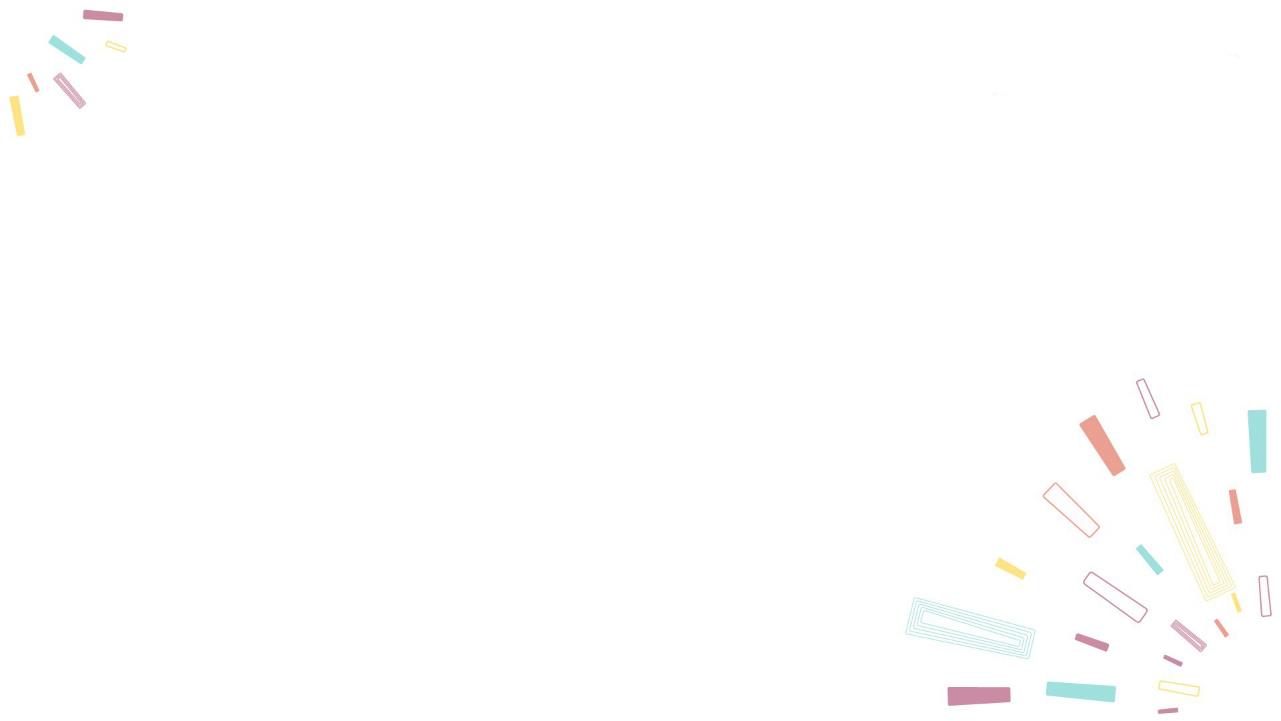 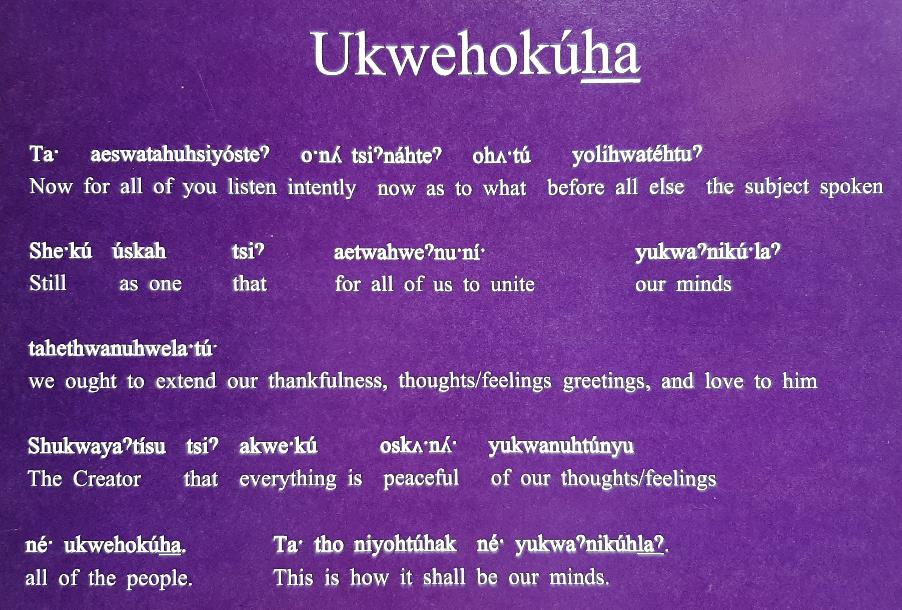 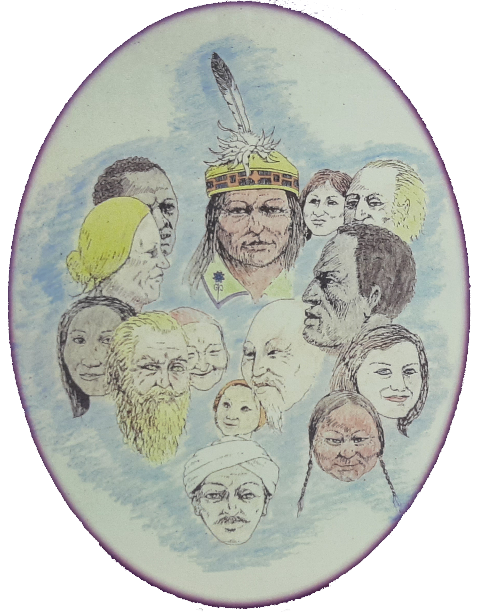 https://oneida-nsn.gov/our-ways/language/
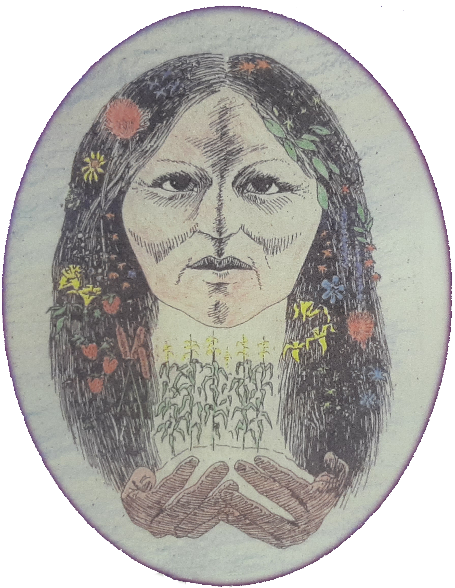 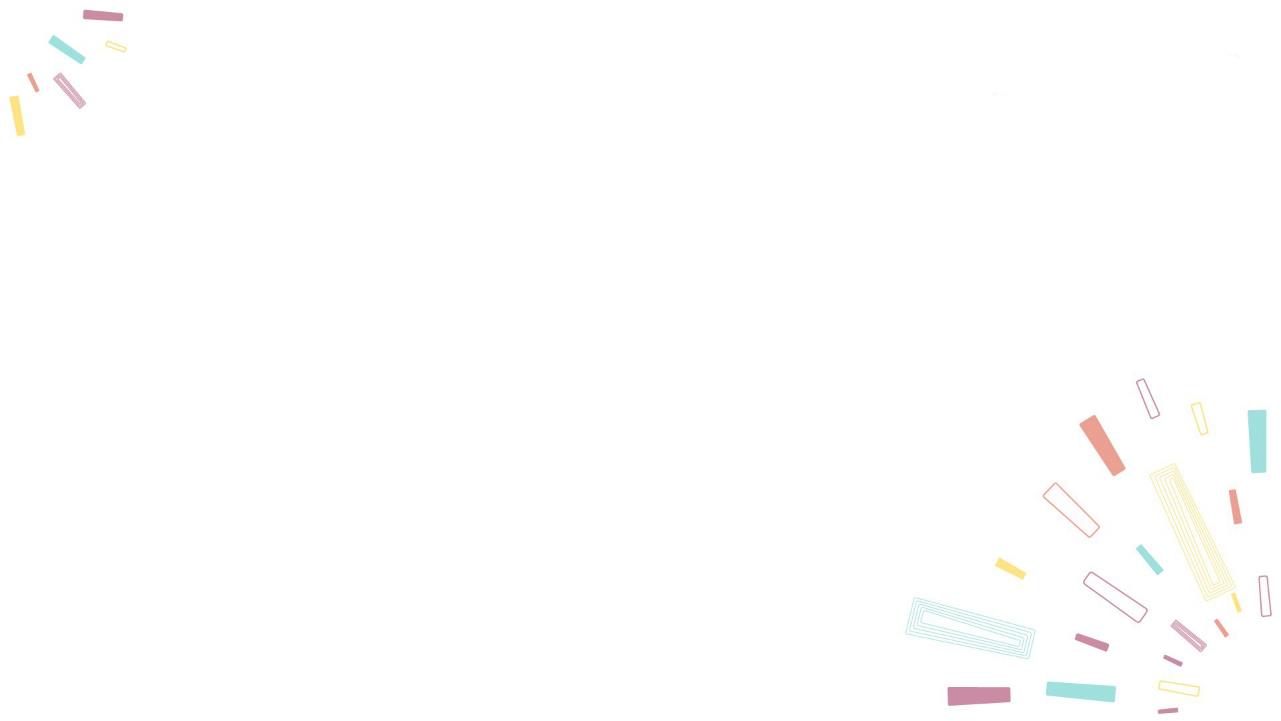 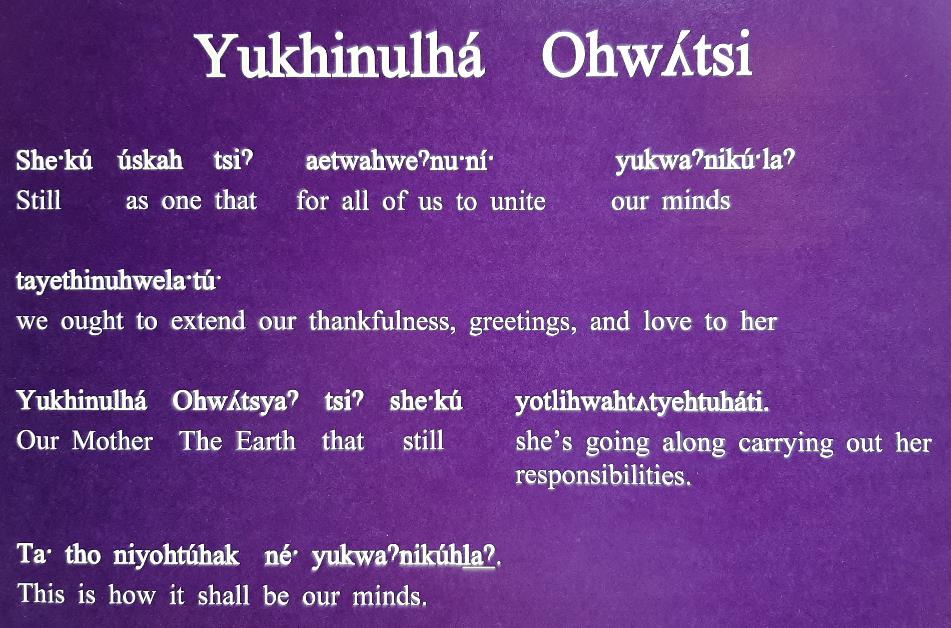 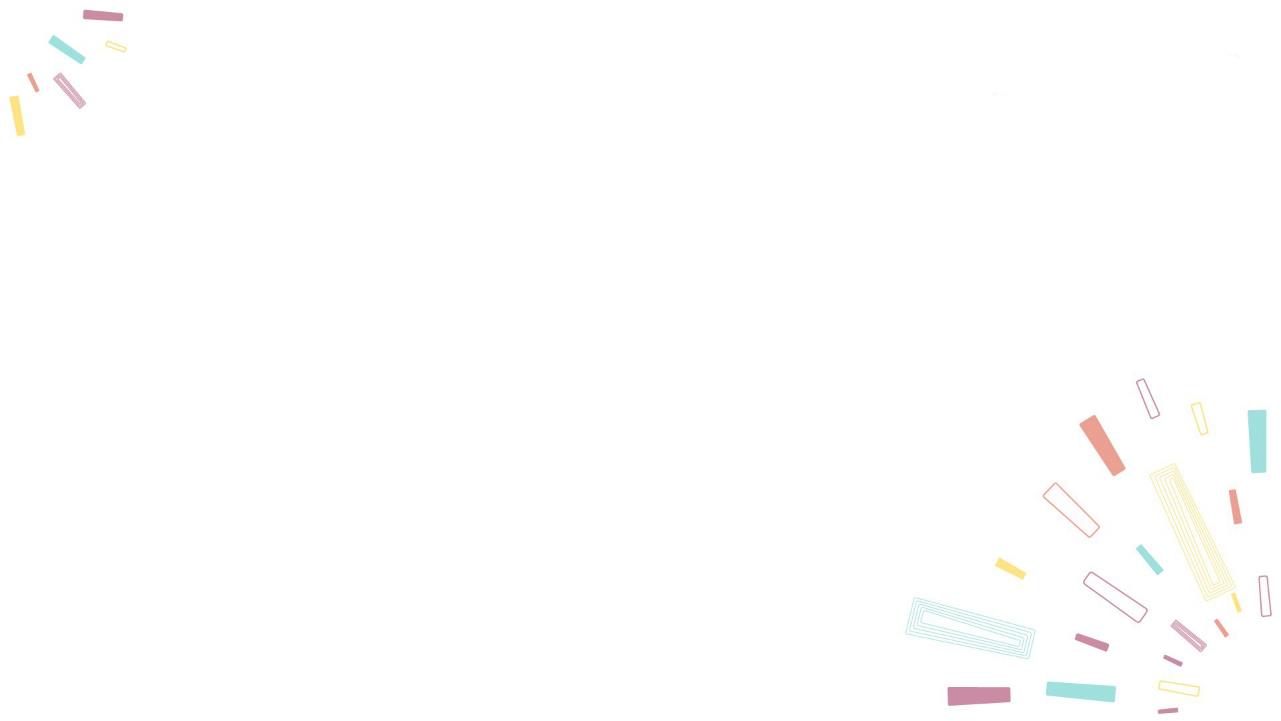 Coming in a Good Way
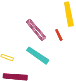 Respect
Seeing and Honoring
seeking to an understand the history (including injustices suffered), ways, and value of this community, and building a foundation of respect
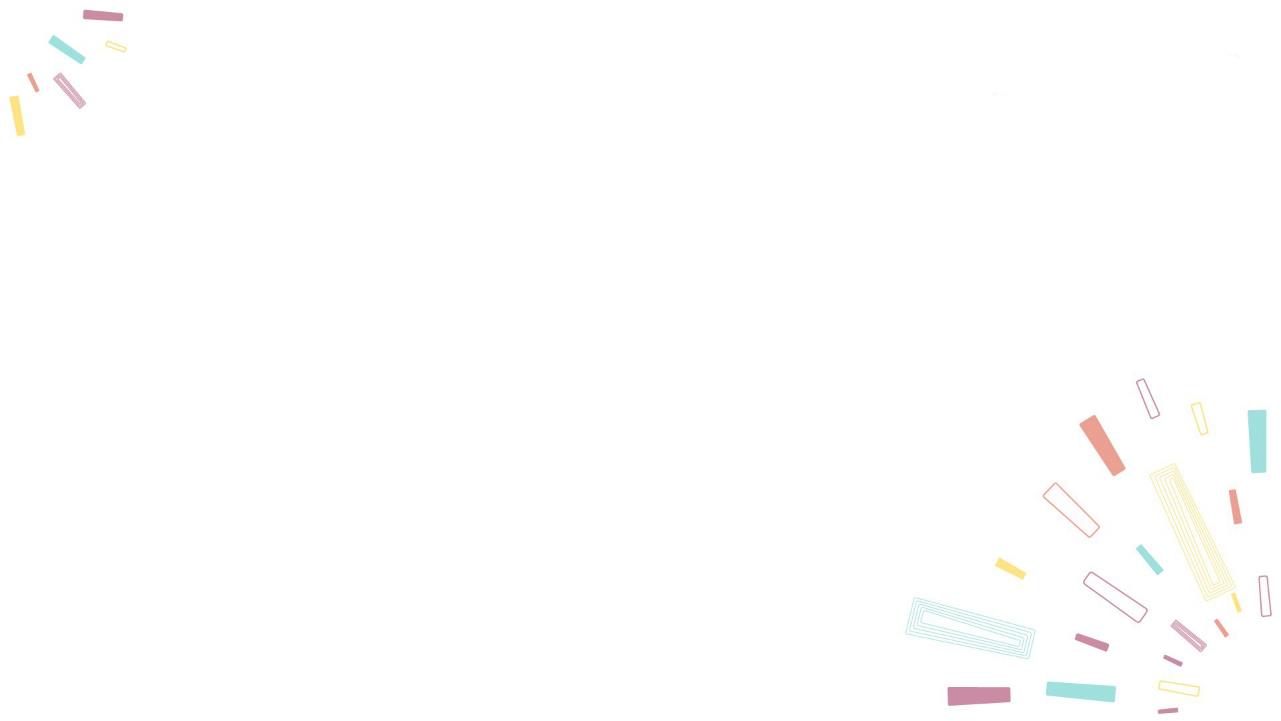 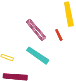 Partner
seeking to partner, not compete,
with fellow laborers and leaders, 
confident that God is already at work
with Fellow Laborers
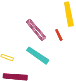 Affirm
seeking to get behind the 
concerns of this community to 
help build strength from within
gifts God has 
already given
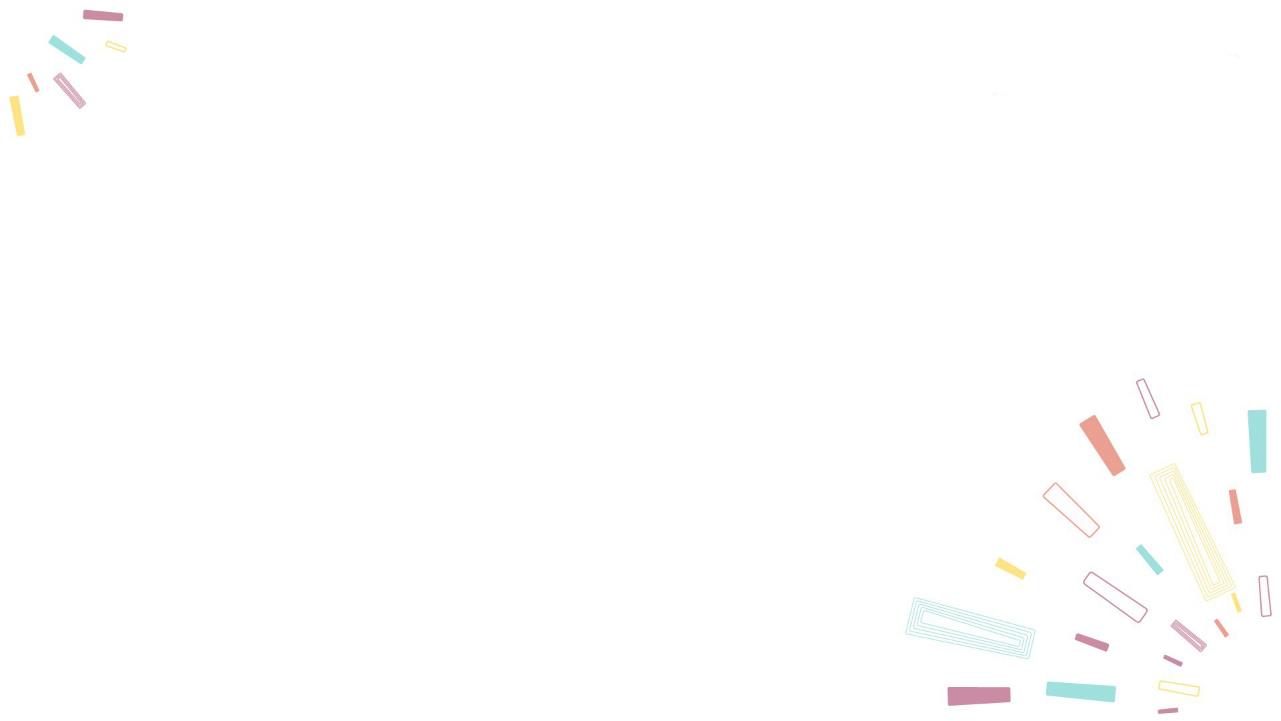 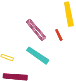 Receive
seeking the often-unanticipated ways in which God is at work to deepen and expand our perspective, service, and self-awareness
the gifts God 
has for me
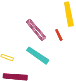 Share
seeking new fruit desired by 
God that is a shared success 
with this community
redefine success
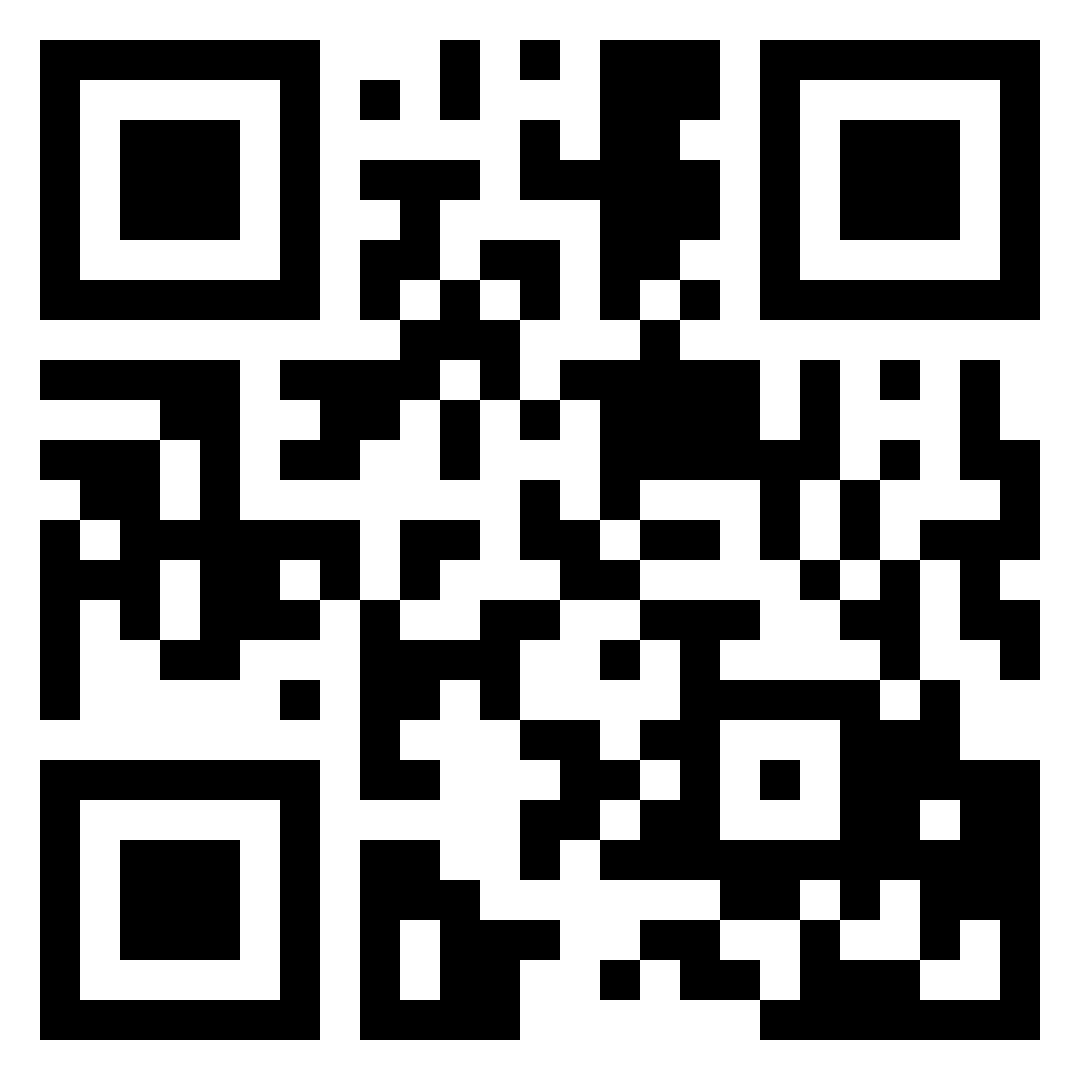 some more Coming in a Good Way resources
Acts 15 – The Jerusalem Council
The shift from a proselytization paradigm to a conversion paradigm
Gentiles do not have to become Jews (i.e. be circumcised) in order to be included in the people of God
Galatians 3:28 – Not saying that ethnicity, gender & social status should be ignored or erased; it’s saying that adding any of these to Christ for salvation is heresy!
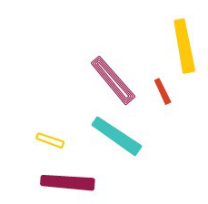 To become a convert, … is to turn, and turning involves not a change of substance but a change of direction. Conversion, in other words, means to turn what is already there in a new direction …
Andrew Walls, Old Athens, New Jerusalem
Kwame Bediako on Gospel & Culture
Christ and his Gospel is prior to all cultures – Rev. 1:7; Col. 1:15
Thus Christ is in the cultural heritage of all peoples. To reject a people’s culture as valueless is to reject Christ
Within every culture, there will be strands of culture leading towards Christ, and strands leading away from him, but no culture can be discarded, and every aspect of culture must make a response to Christ
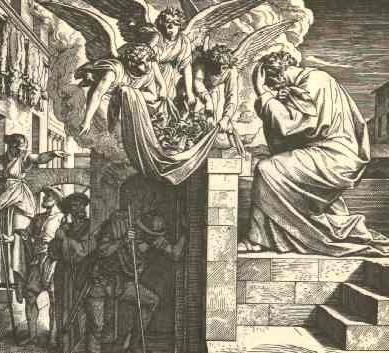 Peter and Cornelius Acts 10

The Spirit was at work amongst the Gentiles before Peter got there
The encounter was Spirit led
Two-Way Conversion – Peter was changed as well as Cornelius
Respect – Seeing & Honoring
How can I build a foundation of honor and respect in my relationships here?

Practicing protocol – asking permission to be invited by God & person of peace
Honoring relatives on campus – Aunties or Uncles or Grandparents
Get involved in advocacy groups or cultural activities
Prayer walks
San Juan College
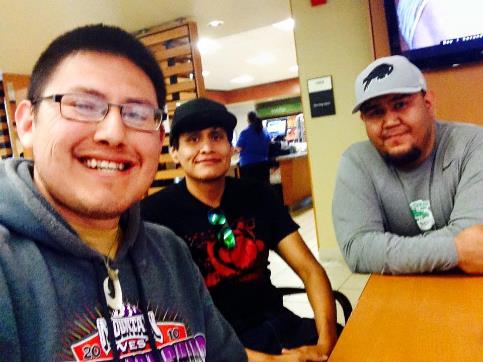 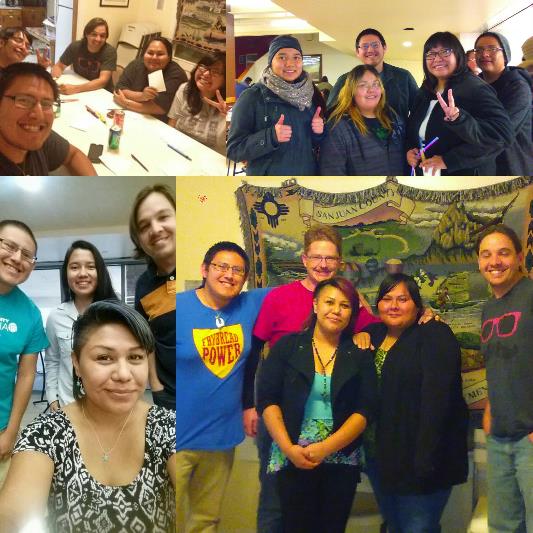 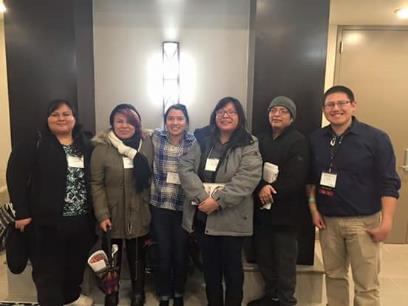 Partner – God is at work
How can I partner with what God is already doing here?

Listen & Serve ~1 semester or 2 quarters or 1 year max
Internship phase – learning & listening
Kinship – being a good relative
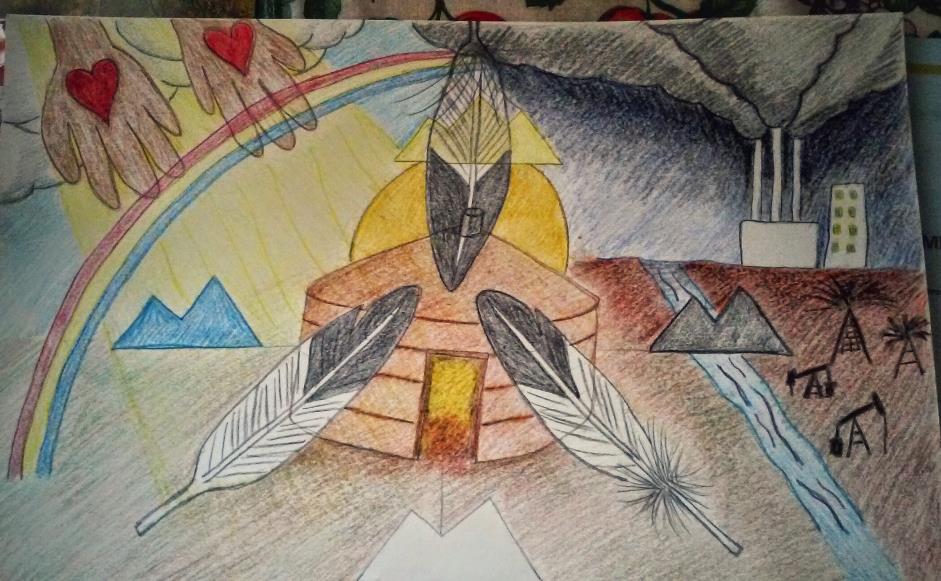 Affirm – God has already given gifts
How can I get behind the concerns of this community to help build strength from within?

Advocating several issues or concerns in the Native community on campus through prayer
Acknowledge what Creator God invited us to pray & serve students & faculty well
Food security
Broken relationships in households
Inaccessible to housing
Receive – God has gifts here for me
In what unexpected ways is God working to deepen and expand my perspective and service?

Prayer ministry
Volunteers or Eldership program
Safe places – family dinners, discipleship
LiSteN – Learn & Serve in Navajoland
Would Jesus eat Frybread? Conference
Share – Redefine success
What fruit does God desire that is a shared success with this community?

Self reflection
Explore your calling – Why God invited you in this space?
Responsibility & healing – common ground
Know what’s your responsibility when receiving a gift
University of New Mexico – Gallup branch
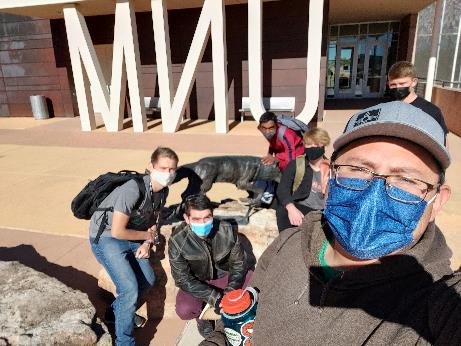 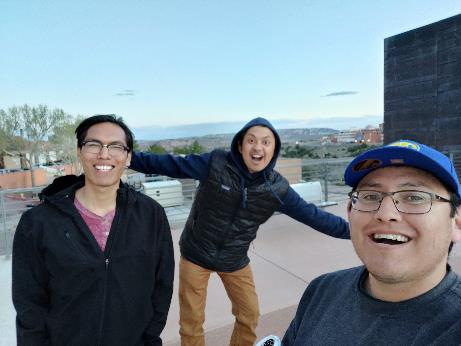 Haskell Indian Nations University
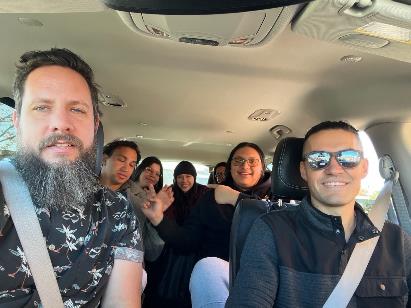 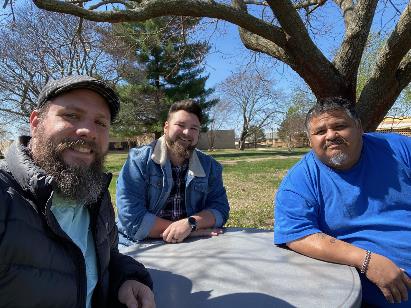 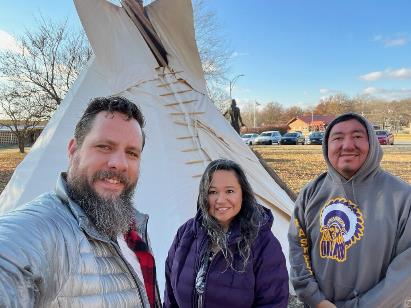 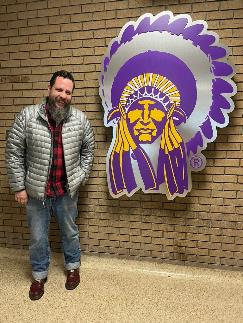 Navajo Technical University, UNM- Gallup & Dine’ College
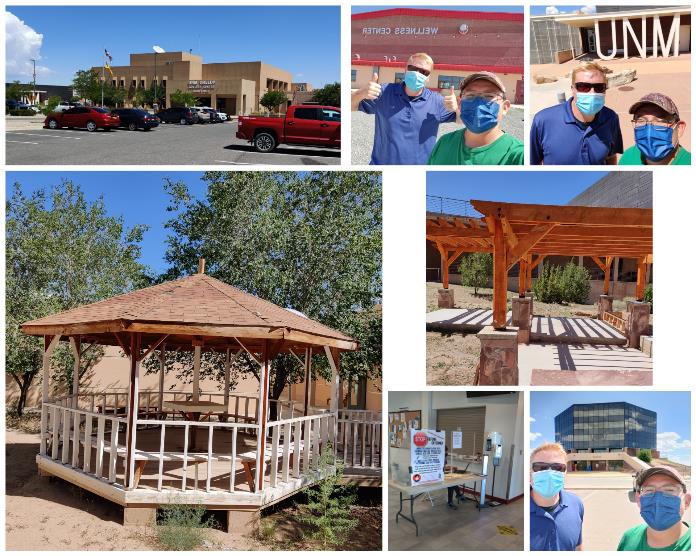 Q & R
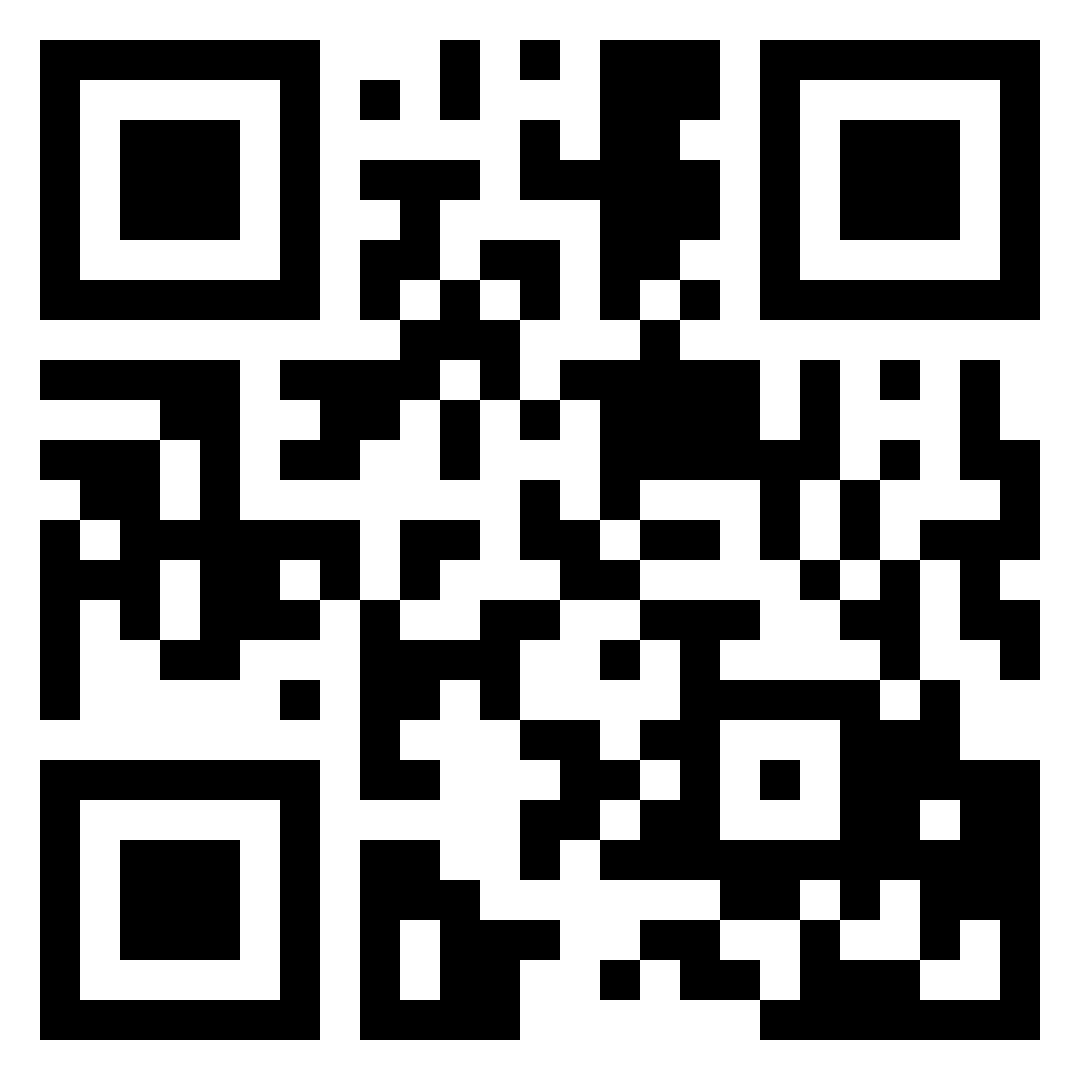 some more Coming in a Good Way resources